Маска

в
Технике


Папье-
маше
Для уроков изобразительного искусства.
ПАПЬЕ-МАШЕ  в переводе «жёванная бумага» В производстве используется пресованный картон.
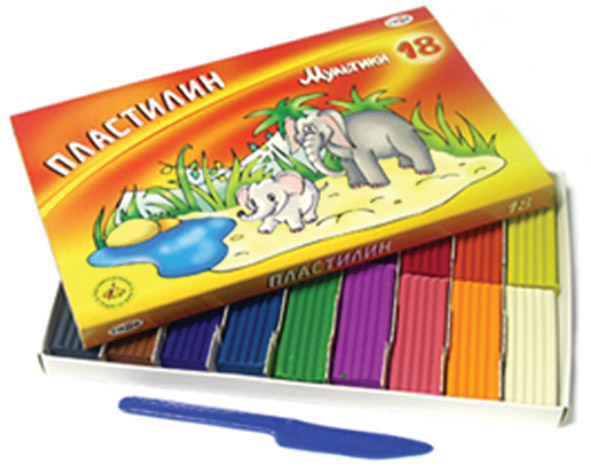 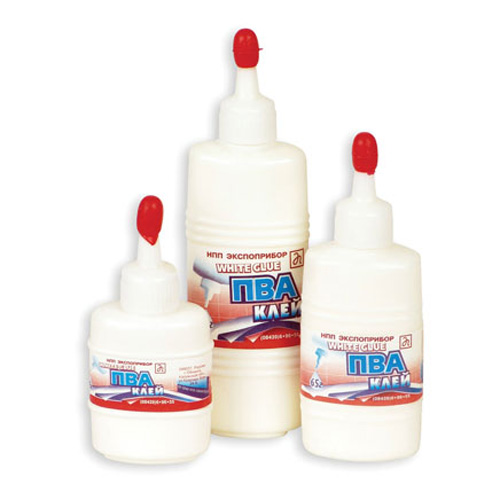 Материалы для работы;

1 пластилин

2 клей ПВА

3 газета

4 стеки

5 белила

6 гуашь

7 материалы        для декора.
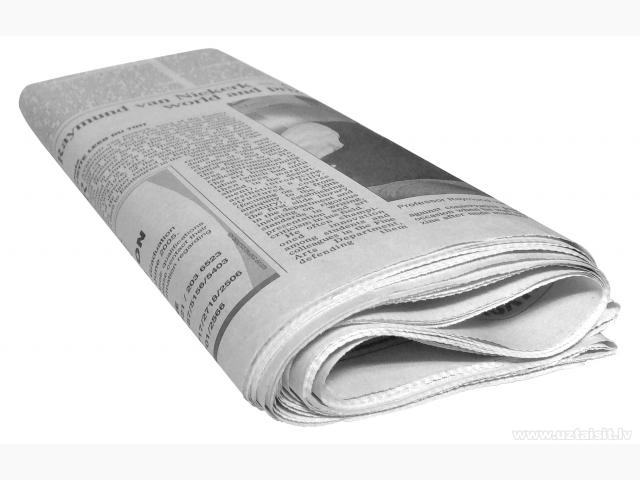 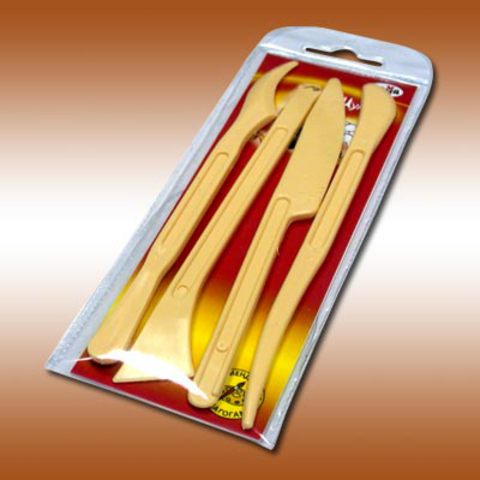 1 этап-лепка основы из пластилина. Подготовка газеты.
2 этап-папье-маше.
1 На основу из пластилина налепить 3 слоя газеты(кусков) на воде(защитные слои, после высыхания отваливаются)
2 Затем наклеить 6-8
слоёв газеты на клей ПВА.
3 После высыхания
  снять маску из
   газеты с основы из 
   пластилина.
4 Покрыть маску белилами.
3 этап-Работа красками (гуашь,акрил)Декорирование.
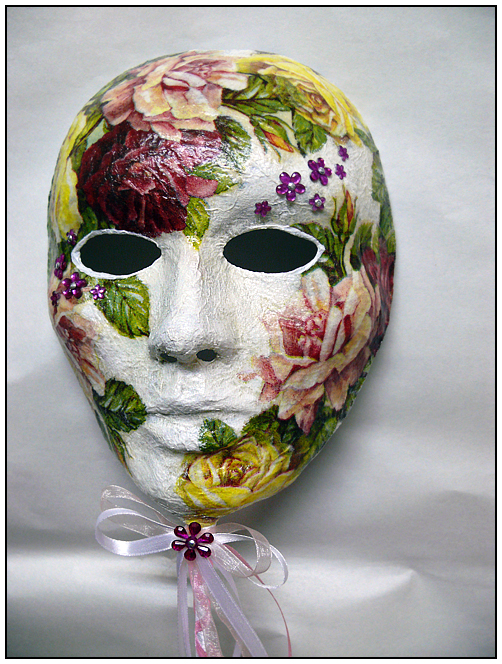 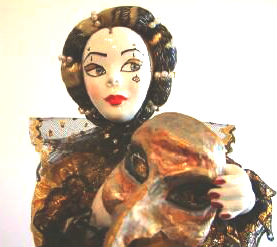 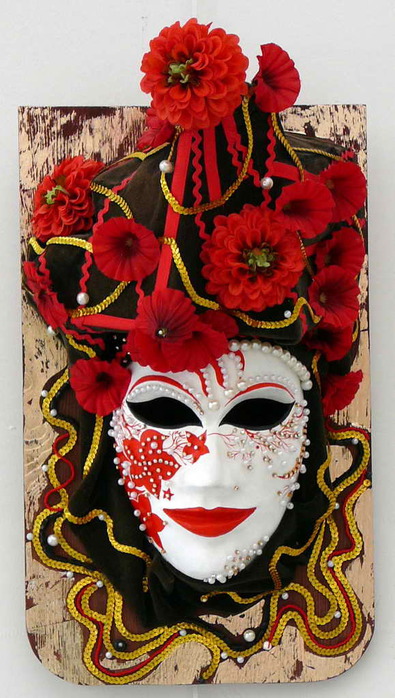 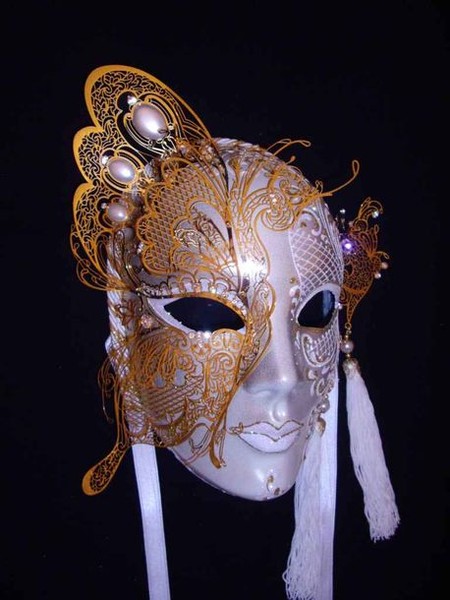 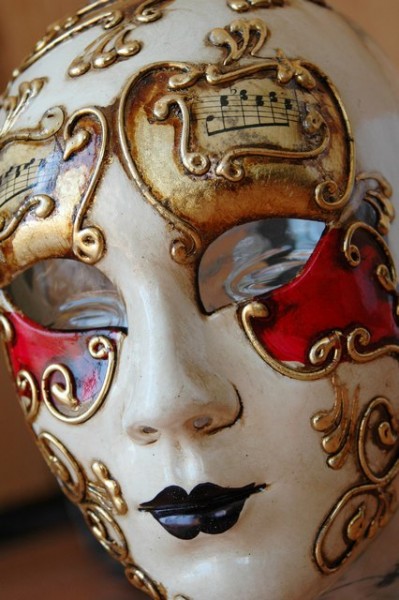 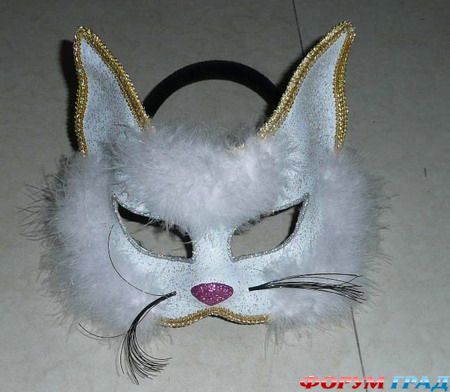 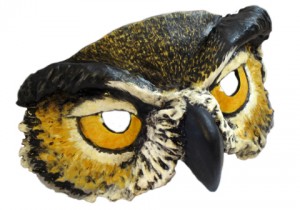 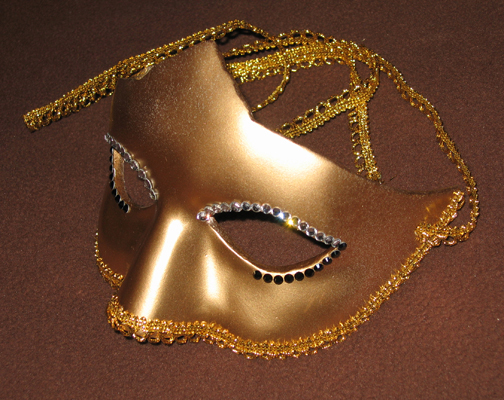 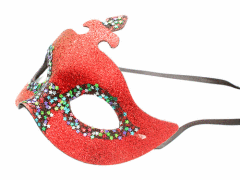 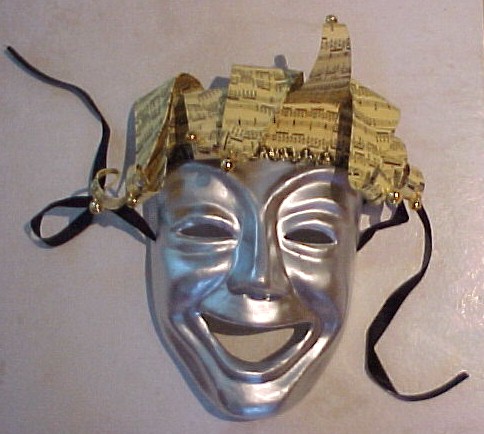 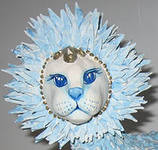 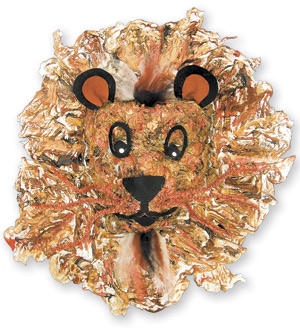 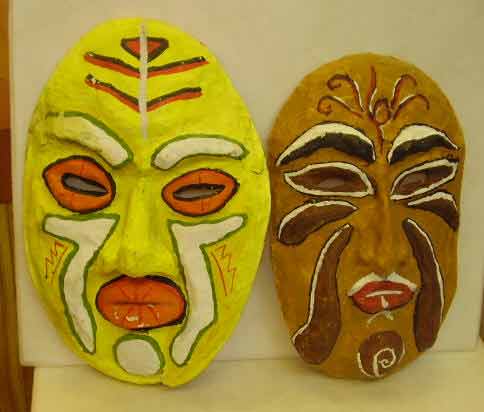